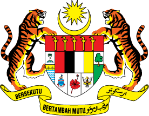 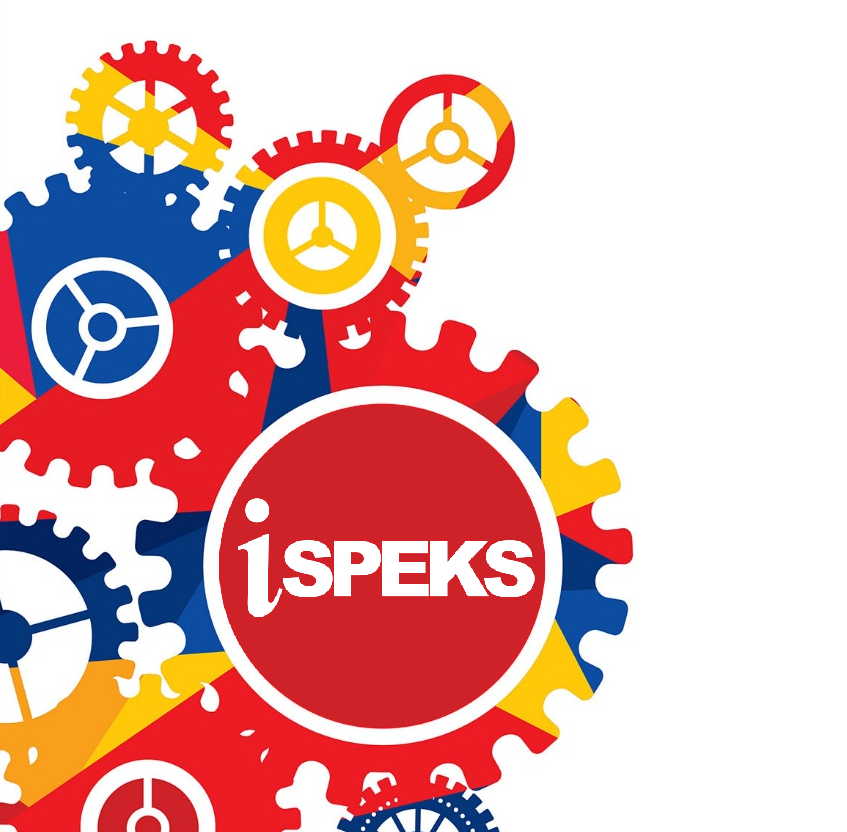 ALIRAN PROSES 

MODUL 
AKAUN BELUM BAYAR
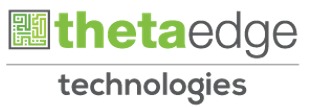 MODUL AKAUN BELUM BAYAR
DAFTAR BIL TANPA TANGGUNGAN : BIL PELBAGAI
PTJ PENYEDIA
(rekod baru)
Terima Surat Edaran Senarai Rekod yang Perlu di BAWA KE HADAPAN dari Pejabat Perbendaharaan
1. PROSES AP
PTJ PENYEMAK
BN PENGESAH
(checkers)
Akaun Belum Bayar
MODUL PENGURUSAN TUNAI
Baucer Bayaran Biasa
PTJ PENYEDIA
PTJ PELULUS
BN PELULUS
POSTING 
CETAK EFT
CARIAN
CETAK BAUCER BAYARAN
MODUL AKAUN BELUM BAYAR
DAFTAR BIL TANPA TANGGUNGAN : BIL PELBAGAI
KUNCIMASUK MAKLUMAT
SELENGGARA
MODUL SAM
2. BAYARAN 
GAJI SAMBILAN
YANG TIADA PAYSLIP/
  BAYARAN BALIK PENDEPOSIT 
BUKAN MELALUI TERIMAAN/
  BAYARAN AGENSI BUKAN
 MELALUI PUKAL.
PTJ PENYEDIA
(rekod baru)
PTJ PENYEMAK
Akaun Belum Bayar
MODUL PENGURUSAN TUNAI
Baucer Bayaran Biasa
BN PENGESAH
(checkers)
PTJ PELULUS
PTJ PENYEDIA
BN PELULUS
POSTING 
CETAK EFT
CARIAN
CETAK BAUCER BAYARAN
MODUL AKAUN BELUM BAYAR
DAFTAR BIL TANPA TANGGUNGAN : BIL PELBAGAI(AKAUN KENA BAYAR(AKB))
PTJ PENYEDIA
(rekod baru)
Terima Surat Edaran Senarai Rekod yang Perlu di BAWA KE HADAPAN dari Pejabat Perbendaharaan
1. PROSES AP
PTJ PENYEMAK
BN PENGESAH
(checkers)
Akaun Belum Bayar
MODUL PENGURUSAN TUNAI
Baucer Bayaran Biasa
PTJ PENYEDIA
PTJ PELULUS
BN PELULUS
POSTING 
CETAK EFT
CARIAN
CETAK BAUCER BAYARAN
MODUL AKAUN BELUM BAYAR
DAFTAR BIL TANPA TANGGUNGAN : PULANGAN DEPOSIT
KUNCI MASUK MAKLUMAT 
DAN CETAK RESIT/LO
3. PULANGAN BALIK 
DEPOSIT dari MODUL AR, COM, PROC
MODUL AR, COM, PROC
PTJ PENYEDIA
(rekod baru)
PTJ PENYEMAK
Akaun Belum Bayar
MODUL PENGURUSAN TUNAI
Baucer Bayaran Biasa
BN PENGESAH
(checkers)
PTJ PELULUS
PTJ PENYEDIA
BN PELULUS
POSTING 
CETAK EFT
CARIAN
CETAK BAUCER BAYARAN
MODUL AKAUN BELUM BAYAR
INTEGRASI LUAR – ARAHAN BAYARAN (DAFTAR BIL TANPA TANGGUNGAN)
Integrasi Luar 
Muat turun Arahan Bayaran
1. PROSES AP
Terima fail dari agensi melalui proses INT
BN PENYEMAK
MUAT TURUN / TOLAK
MODUL PENGURUSAN TUNAI
Baucer Bayaran Agensi Luar
BN/PTJ
BN PENGESAH
BN PELULUS
SAH / TOLAK
POSTING 
CETAK EFT
CARIAN
CETAK BAUCER BAYARAN
MODUL AKAUN BELUM BAYAR
INTEGRASI LUAR– PELARASAN JURNAL
Integrasi Luar 
Pelarasan Jurnal
1. PROSES AP
Terima fail dari agensi melalui proses INT
BN PENYEMAK
MUAT TURUN /TOLAK
Baucar Jurnal - AP
BN PENGESAH
SAH / TOLAK
MODUL AKAUN BELUM BAYAR
PUKAL BIASA
Pukal- Proses Baucar Jurnal Dan Bayaran
Pukal - Muat Turun
BN PENYEDIA
(Dashboard)
BN PENYEDIA
(rekod baru)
BN PENYEMAK
BN PENYEMAK
SAH/TOLAK
SEMAK
SEMAK/TOLAK
SAH SIMPAN
Akaun Belum Bayar
MODUL PENGURUSAN TUNAI
Baucer Bayaran - Agensi Luar
MODUL LEJAR AM
BN PELULUS
BN PELULUS
BN PENYEMAK
BN PELULUS
SEMAK
LULUS
LULUS
POSTING 
CETAK EFT
Penyediaan Baucar Jurnal Pelarasan BN
Pukal Outgoing
BN PENYEDIA
(rekod baru)
BN PENYEMAK
BN PELULUS
MODUL PEROLEHAN
WARAN UDARA AUTO PUKAL
PTJ PENYEDIA
PTJ PENYEDIA
PTJ PELULUS
CETAK WARAN UDARA
REKOD BARU
MODUL AP - PROSES PUKAL UDARA
Pukal- Proses Baucar Jurnal Dan Bayaran
Pukal - Muat Turun
BN PENYEDIA
(rekod baru)
BN PENYEMAK
BN PENYEDIA
(Dashboard)
BN PENYEMAK
SEMAK
SEMAK/TOLAK
SAH/TOLAK
SAH SIMPAN
Akaun Belum Bayar
MODUL PENGURUSAN TUNAI
Baucer Bayaran - Agensi Luar
MODUL LEJAR AM
BN PELULUS
BN PENYEMAK
BN PELULUS
BN PELULUS
SEMAK
LULUS
POSTING 
CETAK EFT
LULUS
Penyediaan Baucar Jurnal Pelarasan BN
Pukal Outgoing
BN PENYEDIA
(rekod baru)
BN PELULUS
BN PENYEMAK
MODUL AKAUN BELUM BAYAR
PITA AKAUN
Muat Turun
Pita Agensi
BN PENYEDIA
BN PENYEMAK
BN PENYEDIA
Simpan & Sah Simpan